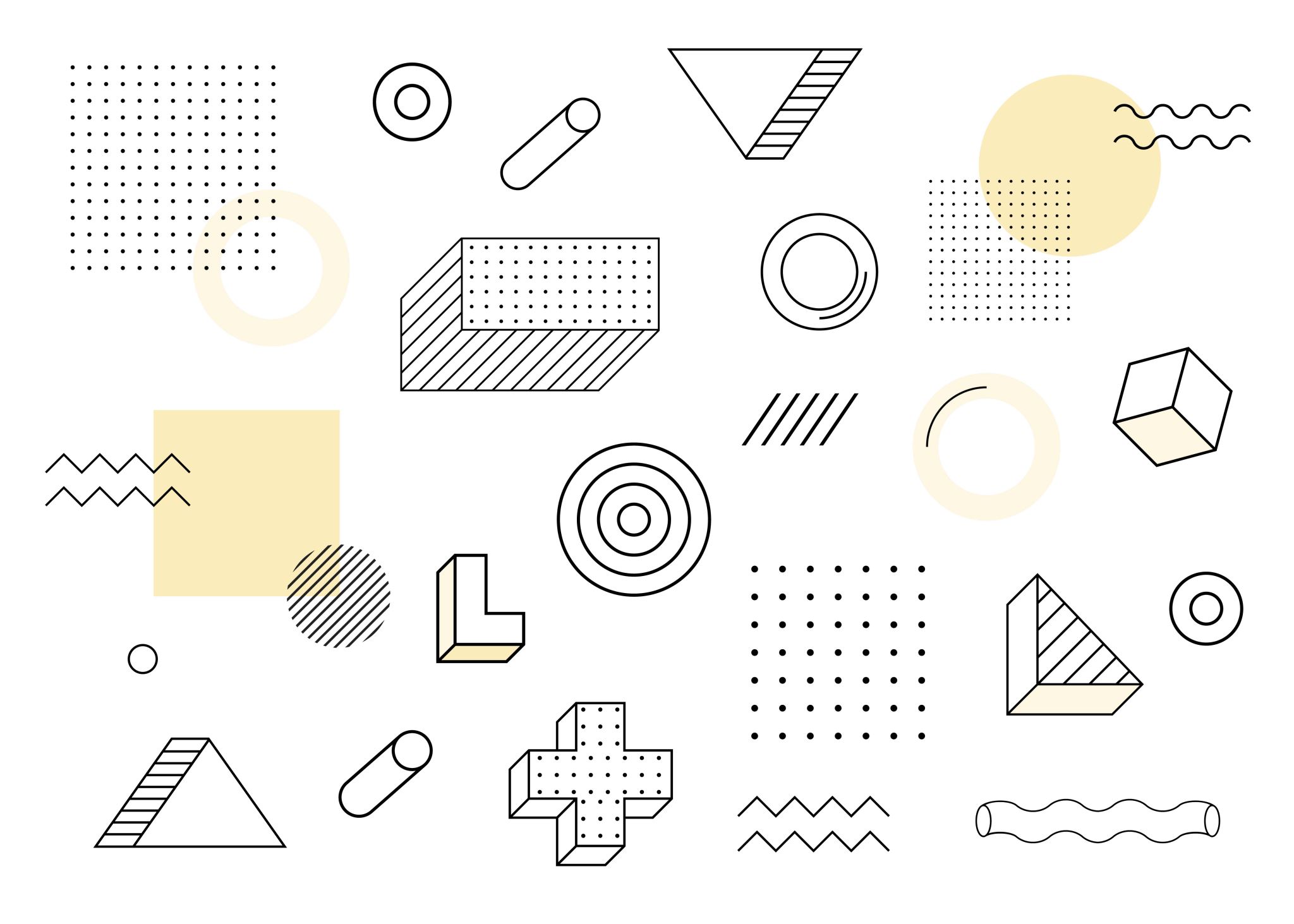 HR Revision
By: John Modica, Dalton George, Brayan Bonilla, and Angelina Das
Introduction
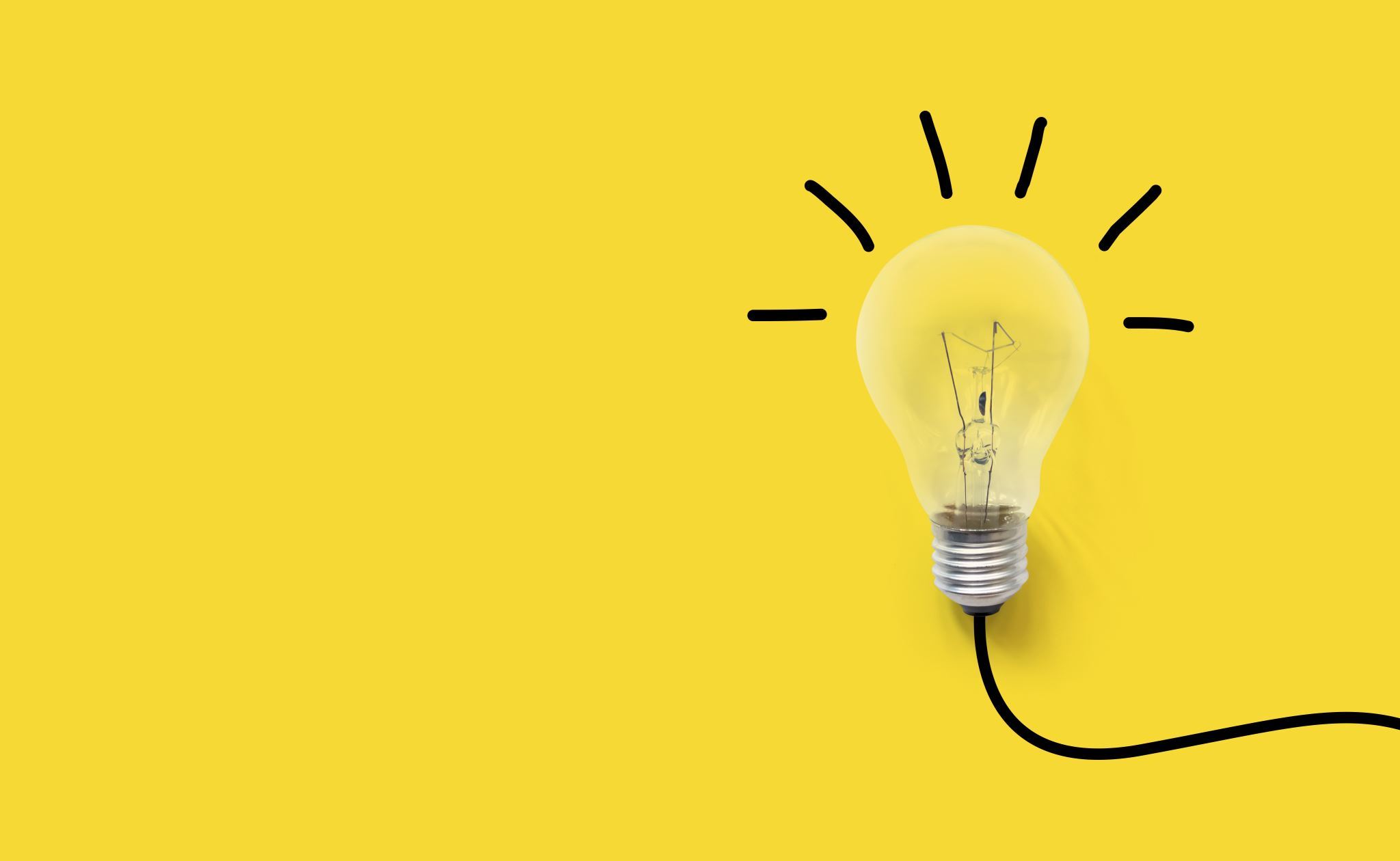 Planning : Phase 1
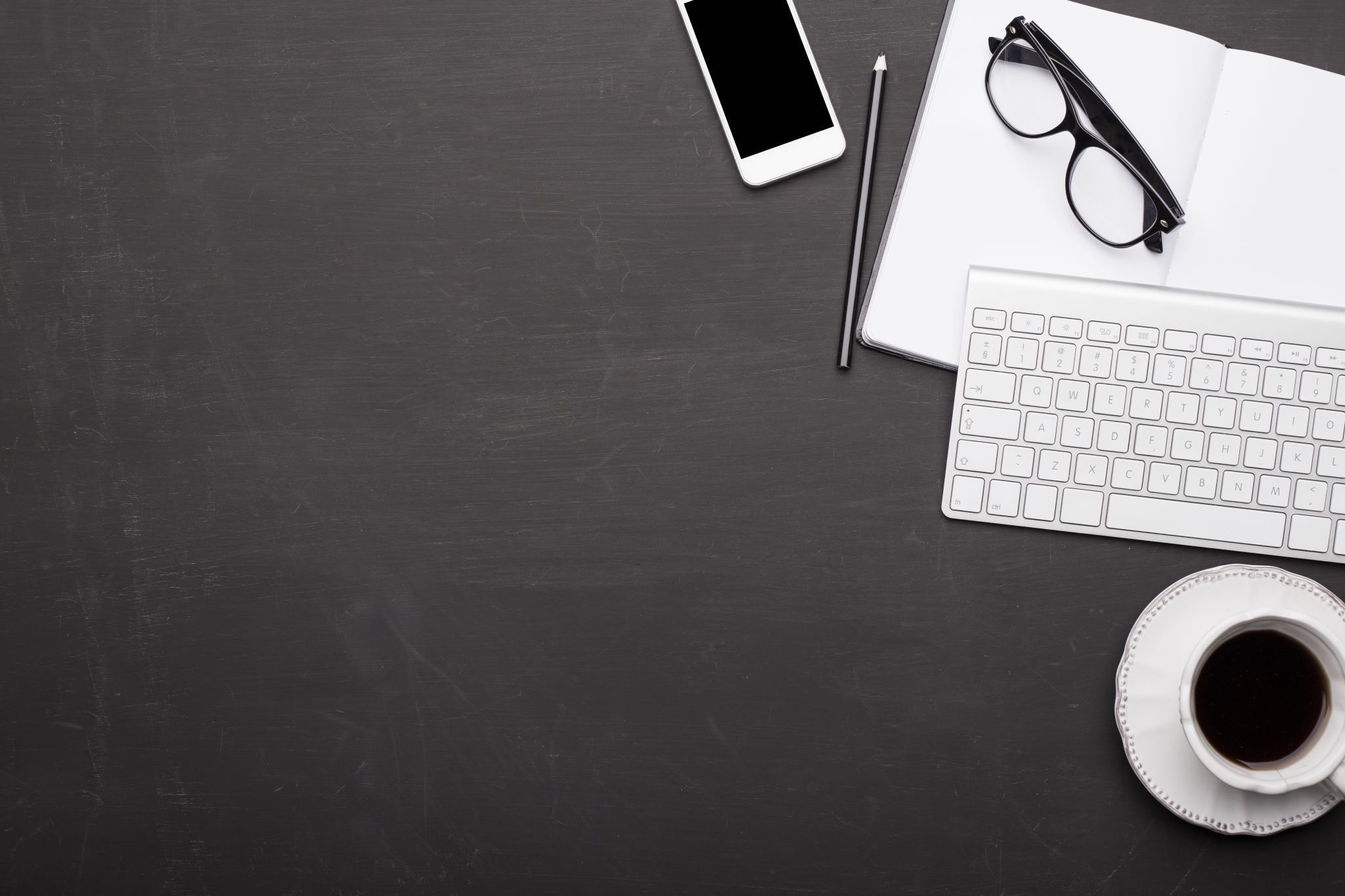 Arranged a meeting with HR to see obstacles with their software.
Met with the OIS to overlook the software and backend of the application. 
Get the OIS approval and request access to the backend and database to work on the system.
Planning : Phase 2
Until we got the access from OIS, we started to work on making an application (Front-end UI).
We also started learning new technologies *
After meeting with HR and OIS, we had to get approval from our professors to move forward with it.
Planning : Phase 3
After meeting with the OIS again, we were able to get access on their system (Argos System).
We decided to build a proof-of-concept web application as well as one using the Argos Systems to build an application that HR will actually use.
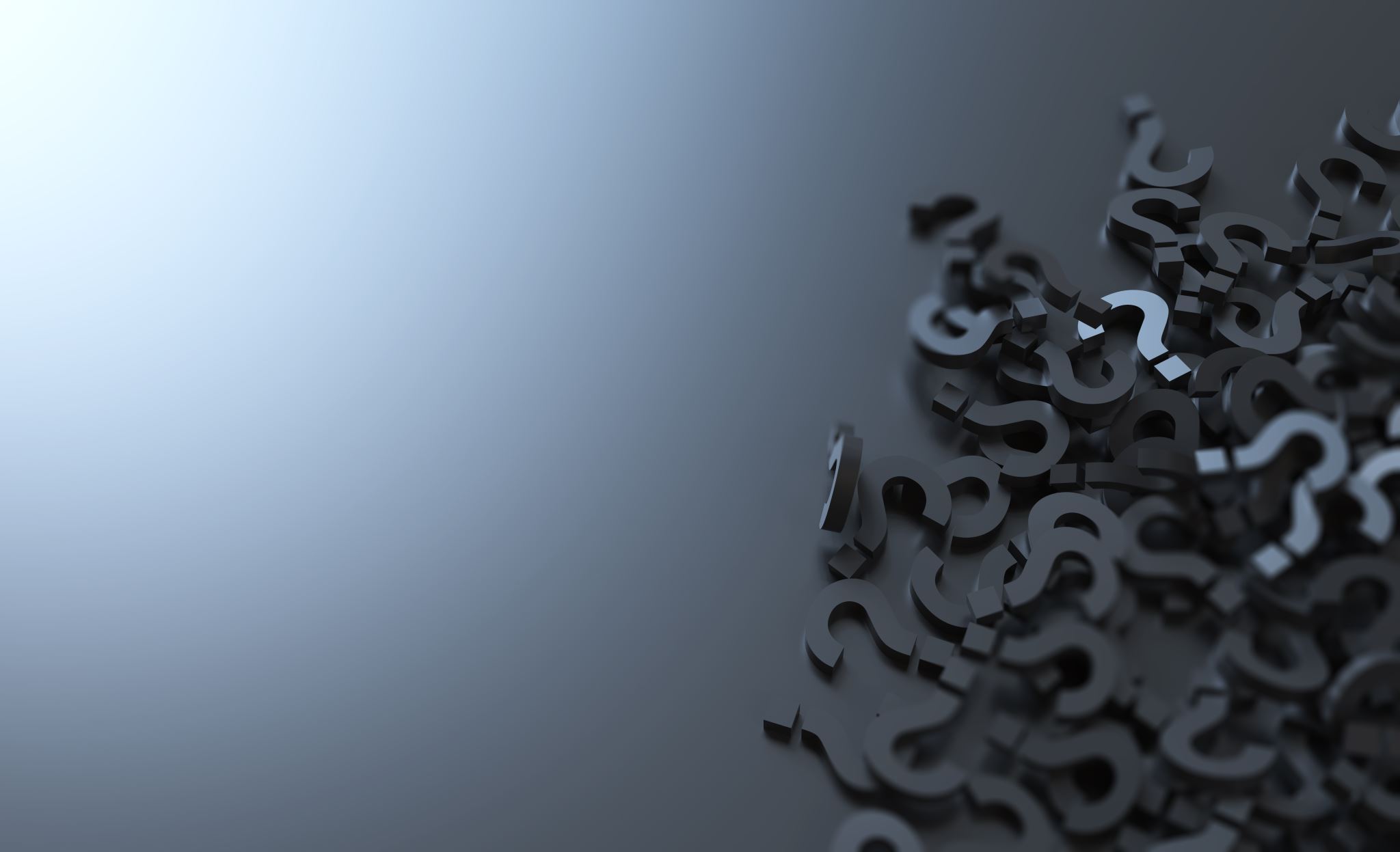 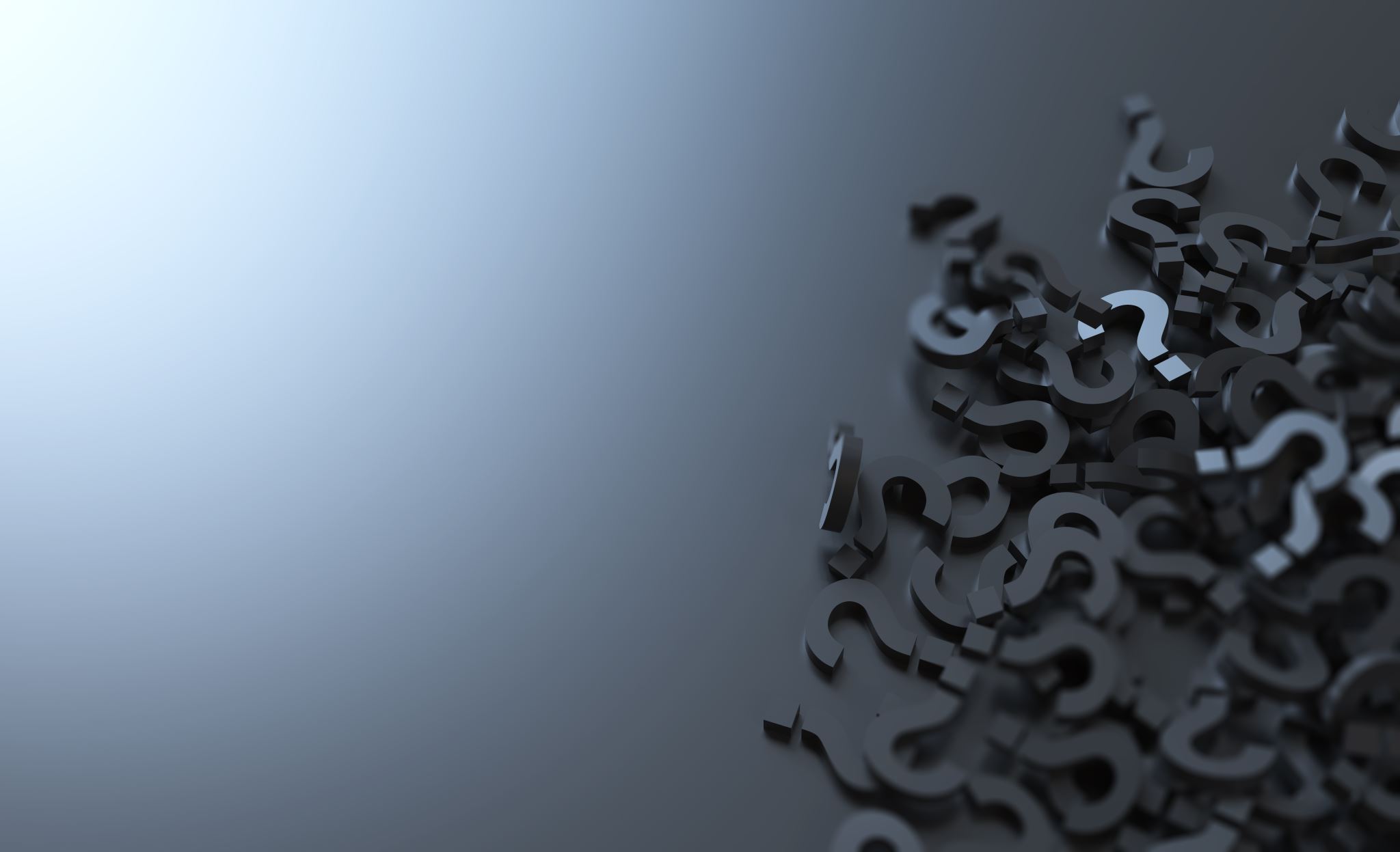 Requirements
Technologies
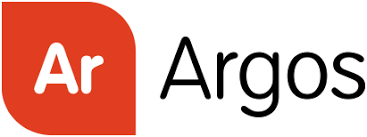 HR Project 
Evisions Argos System

Concept Project
MEAN Stack
MongoDB
Express.js
Angular.js
Node.js
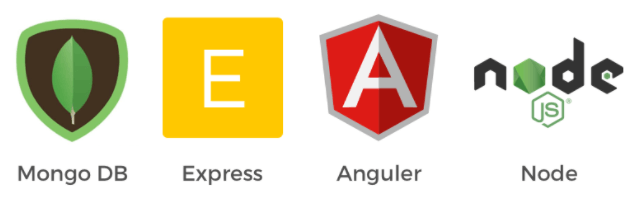 Use Case UML
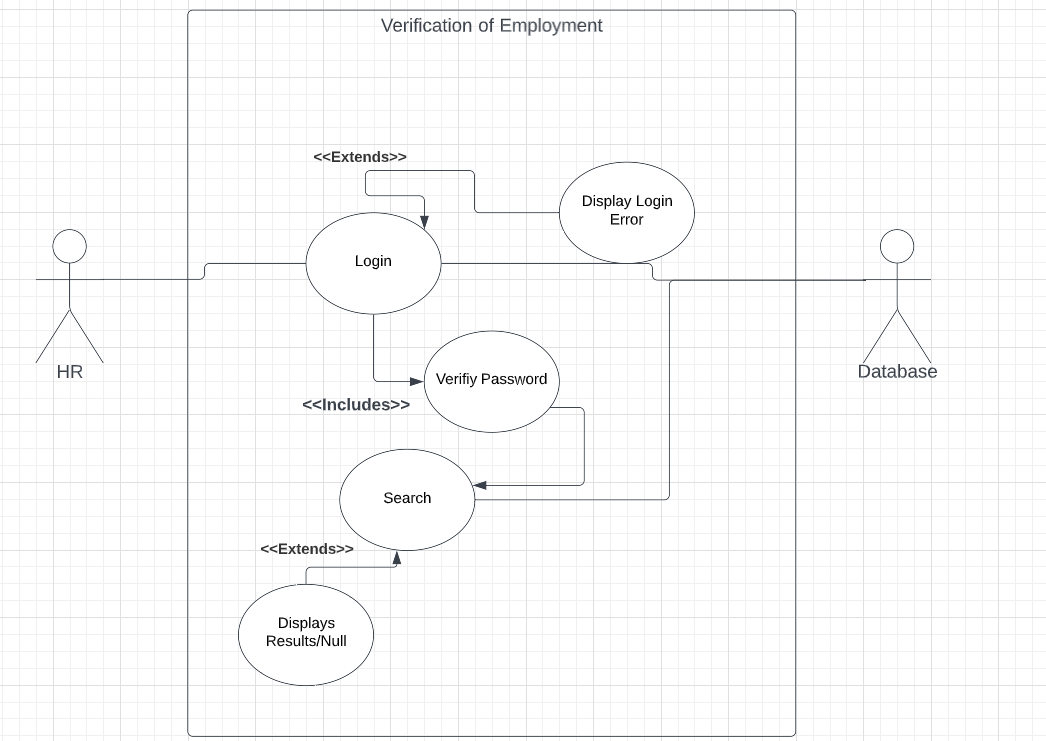 Data Flow Diagram
ER Diagram
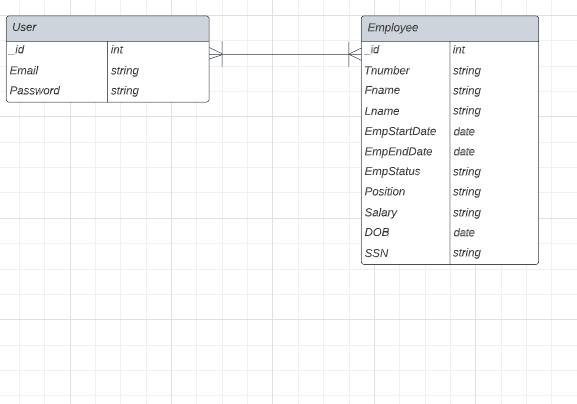 Ethical And legal Considerations
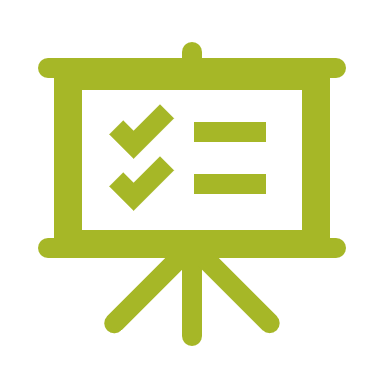 Only authorized individuals can access the system
Signed a Person Of Special Trust Form with OIS
Ensured proper use of resources throughout the duration of the project.
Security
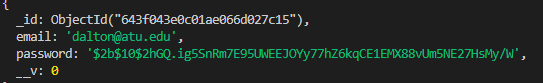 Evisions Argos System
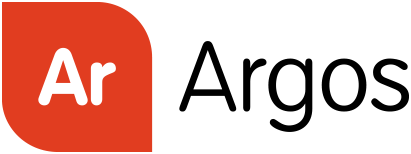 Evisions Argos is a system that allows the building of reports that could query from existing databases to form reports and queries to gain analytical data in a simplified and well-organized manner. 
This information could also be collected in a customized manner.
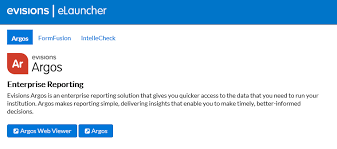 Demonstration of the Argos System Finished Results
Template Example
Filled Example
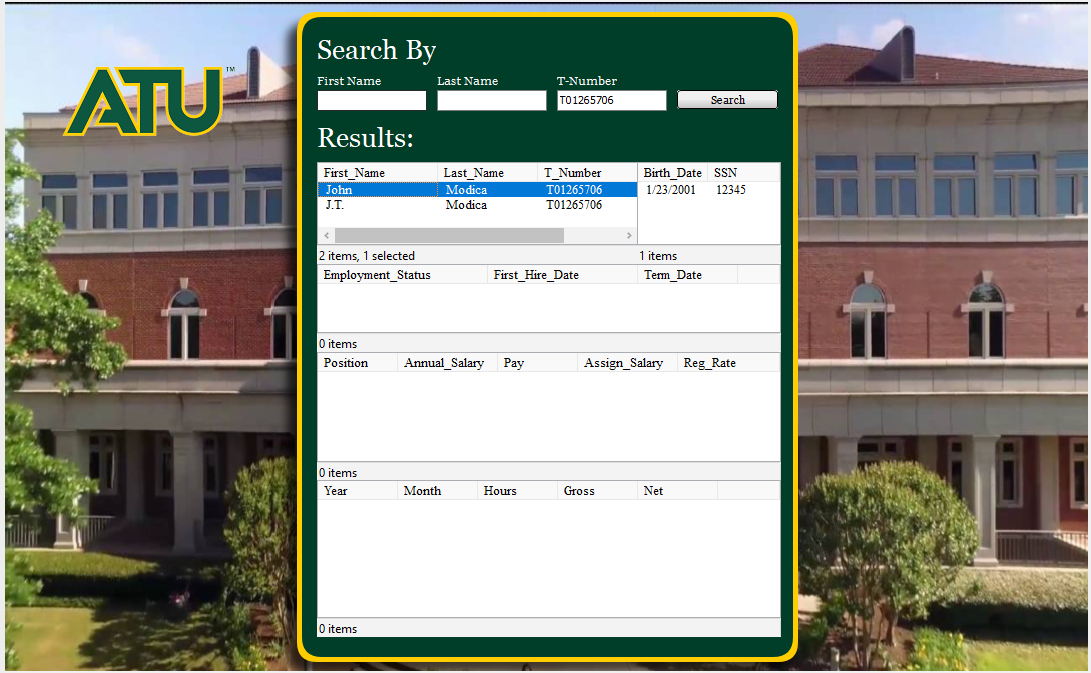 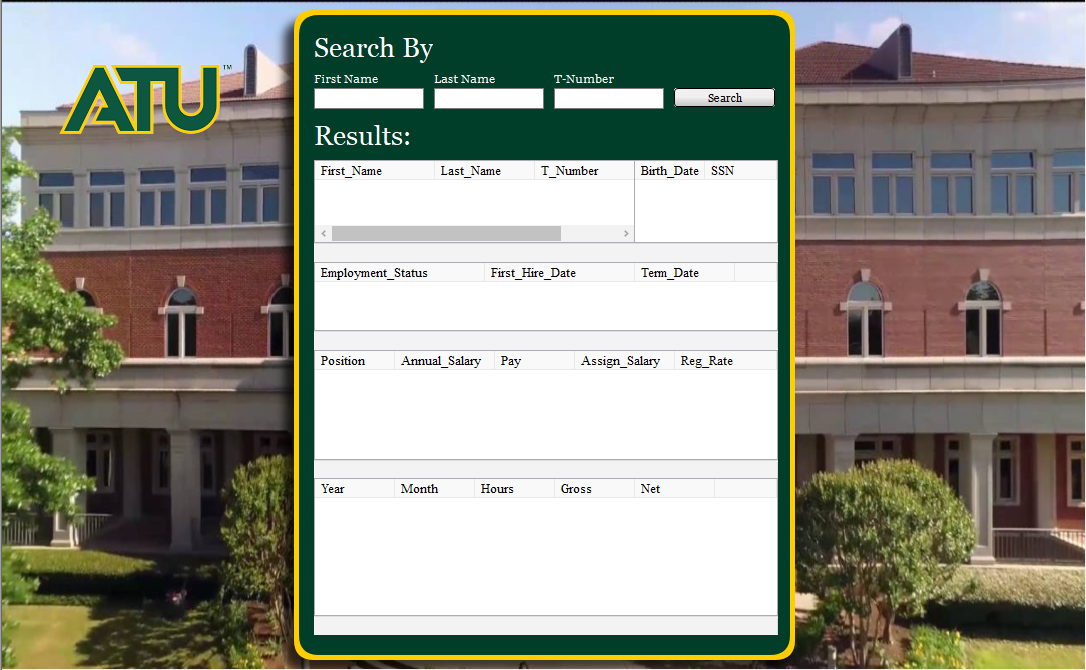 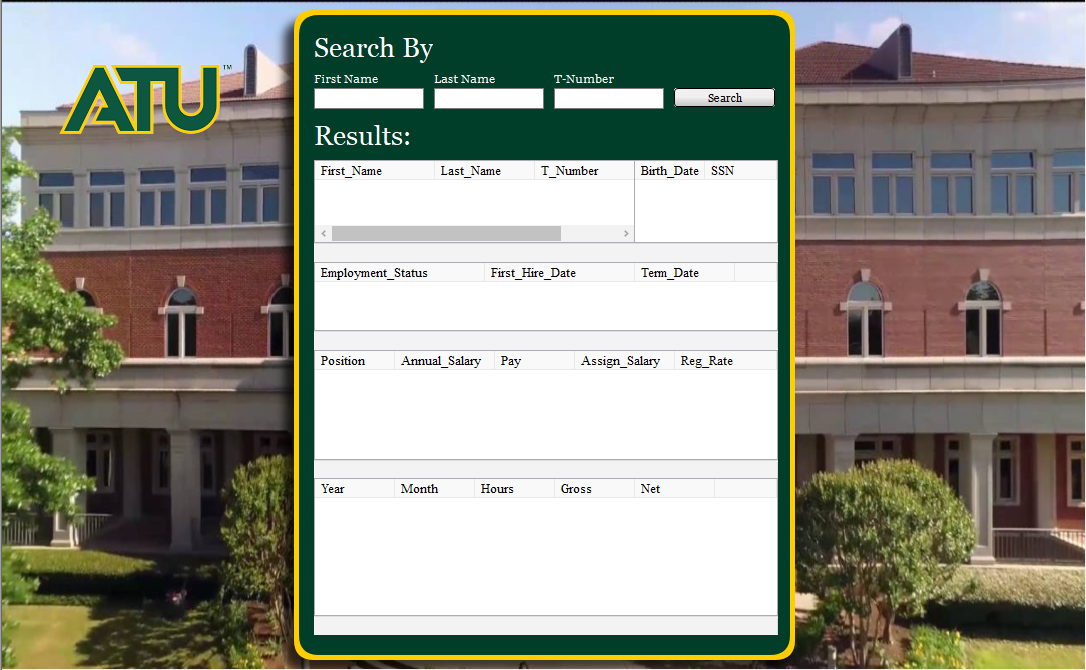 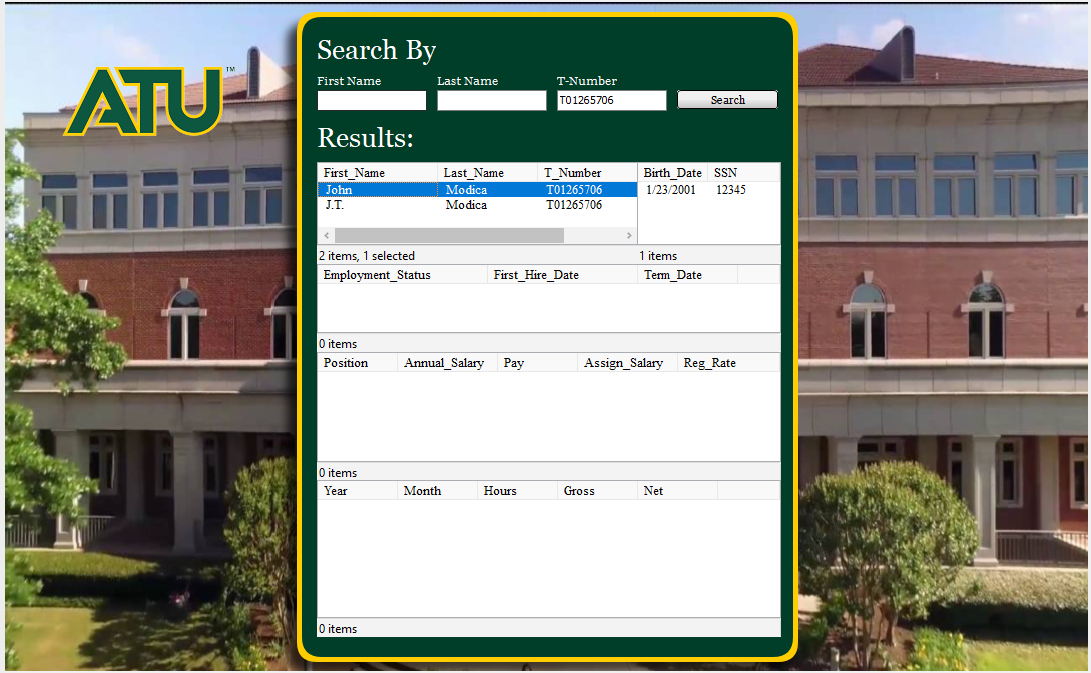 Design Choice
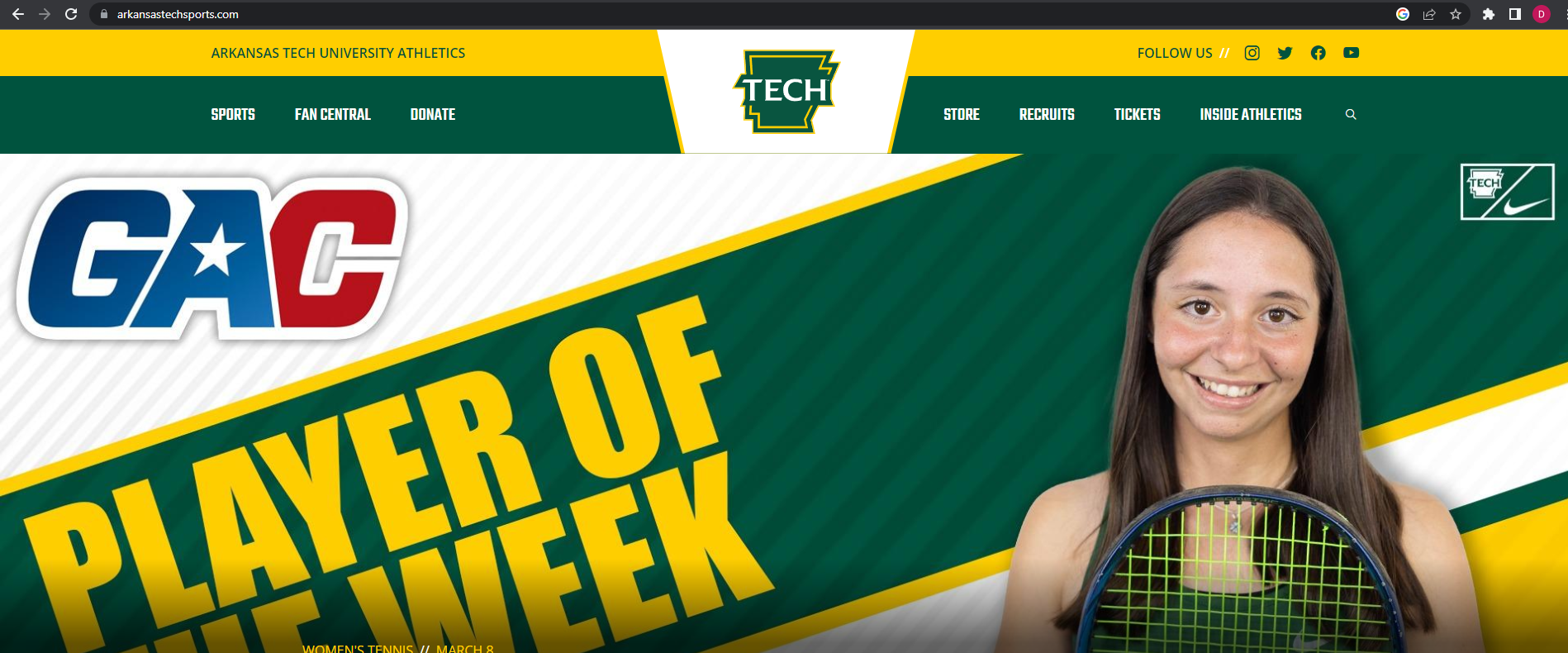 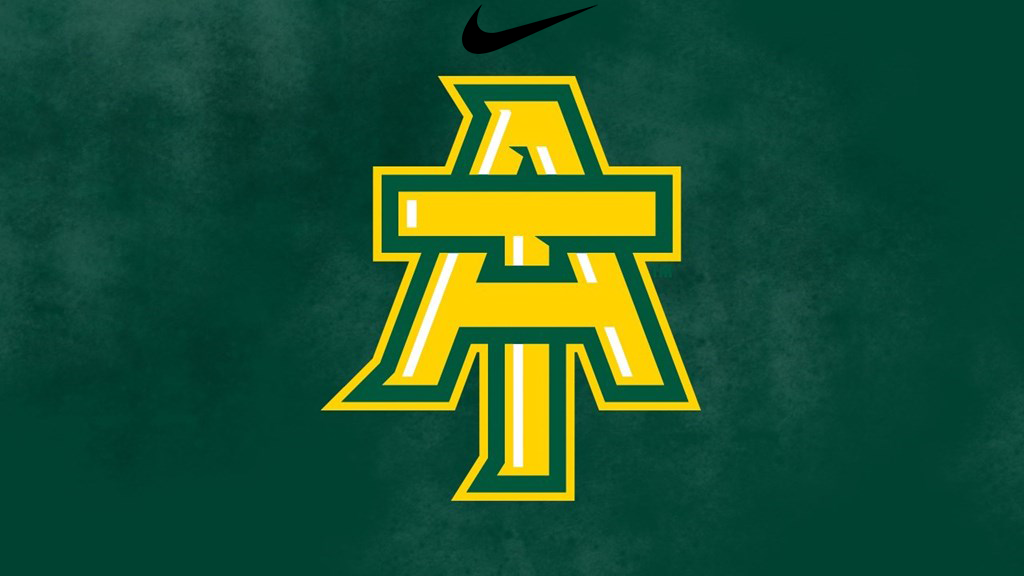 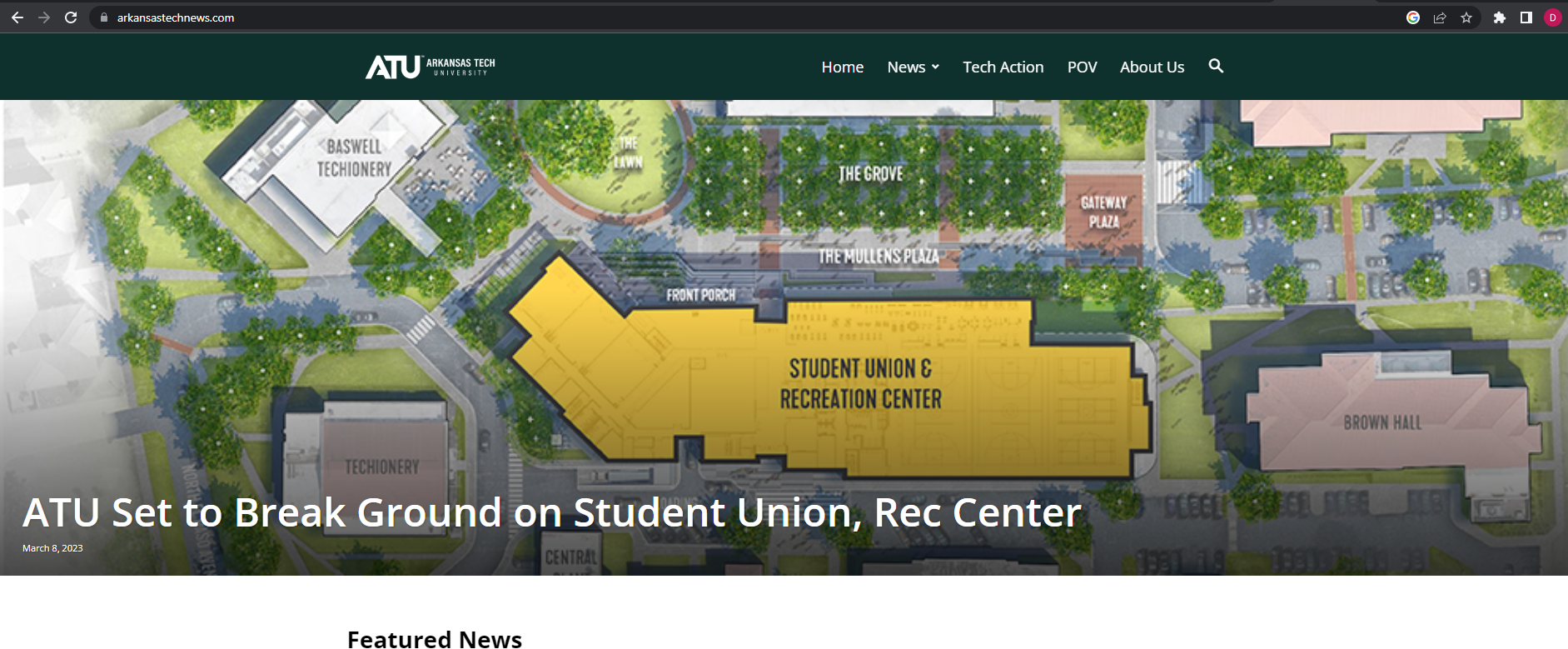 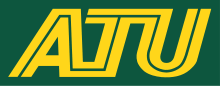 DEMONSTRATION